○○幼稚園の自慢の先生たちを紹介します！
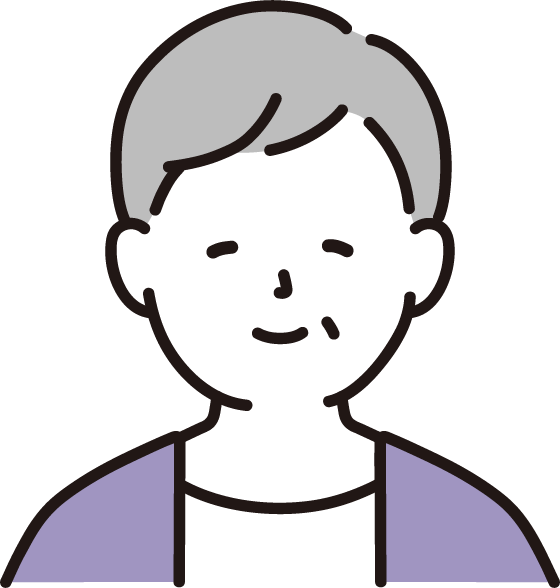 幼稚園のお母さん。
先生と子どもたちを
温かく見守ります！
ようこそ！ ○○幼稚園は、家族のように温かく、和気あいあいとした雰囲気の幼稚園です！
○○幼稚園の先生たちは一人ひとりに違う個性があり、キラキラと輝く先生たちは○○幼稚園の自慢です！
皆さまと楽しい毎日を過ごせることを首を長くして待っておりますよ！
園長先生
市ヶ谷 花子
四谷 さくら　先生
苗字 名前　先生
苗字 名前　先生
2020年度入職
****年度入職
****年度入職
①テキスト
②テキストテキスト
③テキストテキストテキストテキストテキストテキストテキストテキスト
①テキスト
②テキストテキスト
③テキストテキストテキストテキストテキストテキストテキストテキスト
①カラオケ・読書
②寝かしつけ
③先生の皆さんがとても優しく、イベントの準備を一緒に行うのが楽しいです！
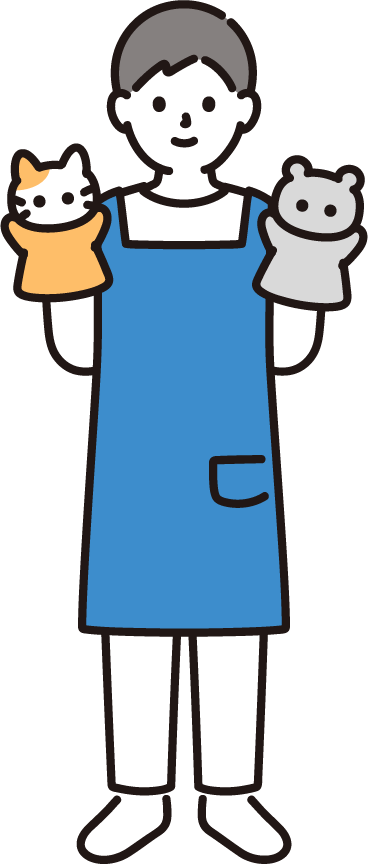 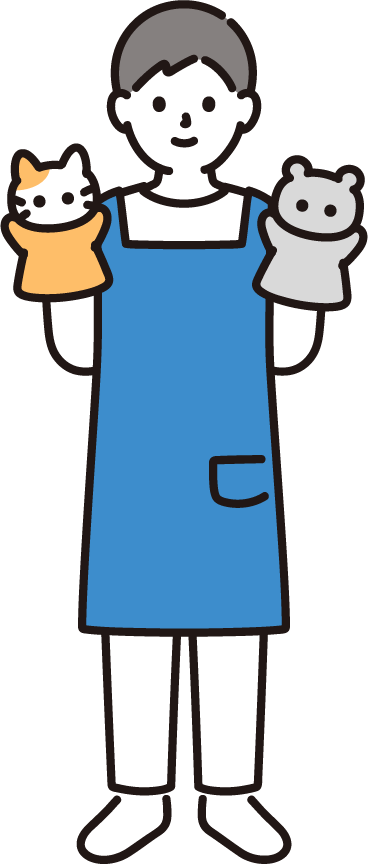 ひとこと他己紹介
ひとこと他己紹介
ひとこと他己紹介
テキストテキストテキスト
テキストテキストテキスト
朝の挨拶が誰よりも元気！
飯田橋 みき　先生
苗字 名前　先生
2018年度入職
****年度入職
自己紹介の質問
①テキスト
②テキストテキスト
③テキストテキストテキストテキストテキストテキストテキストテキスト
①テニス・バドミントン
②子どもたちと一緒に体を動かして遊ぶこと
③広い庭園と柔らかい緑の芝生がお気に入りです！
①趣味
②保育の中で得意なこと
③園のココが好き！
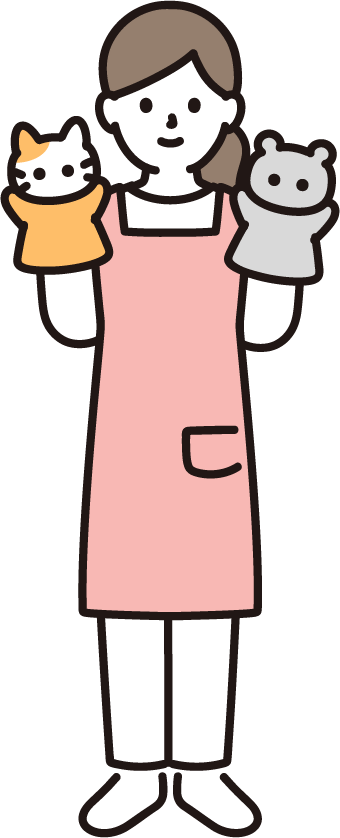 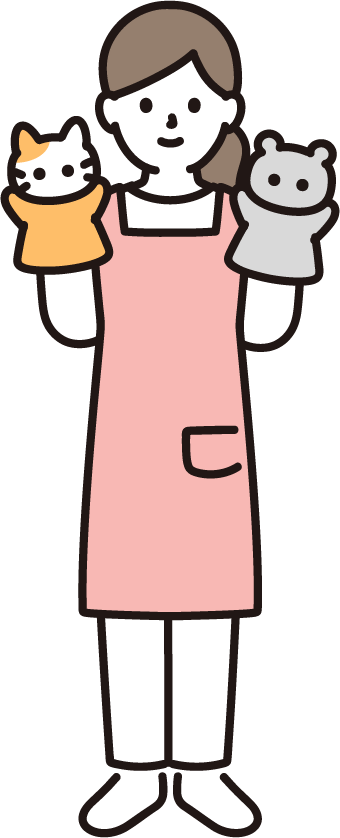 ひとこと他己紹介
ひとこと他己紹介
テキストテキストテキスト
運動神経バツグンお姉さん
新橋 かおる 　先生
苗字 名前　先生
苗字 名前　先生
2015年度入職
****年度入職
****年度入職
①テキスト
②テキストテキスト
③テキストテキストテキストテキストテキストテキストテキストテキスト
①映画鑑賞・演劇鑑賞
②初めましての子どもともすぐに仲良くなれる
③子どもたちがみんな元気いっぱいなところ！
①テキスト
②テキストテキスト
③テキストテキストテキストテキストテキストテキストテキストテキスト
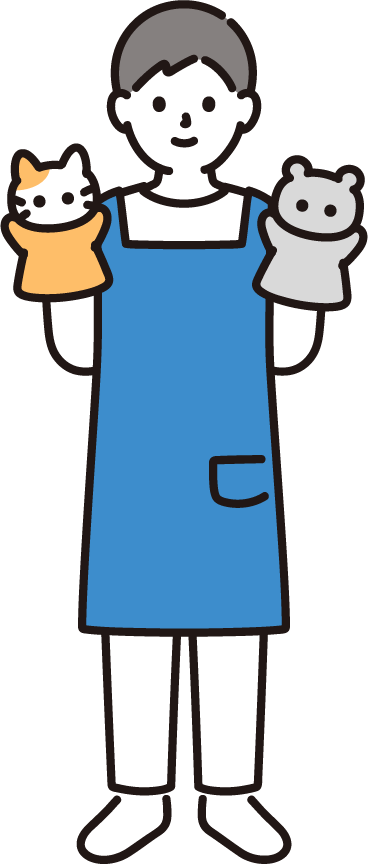 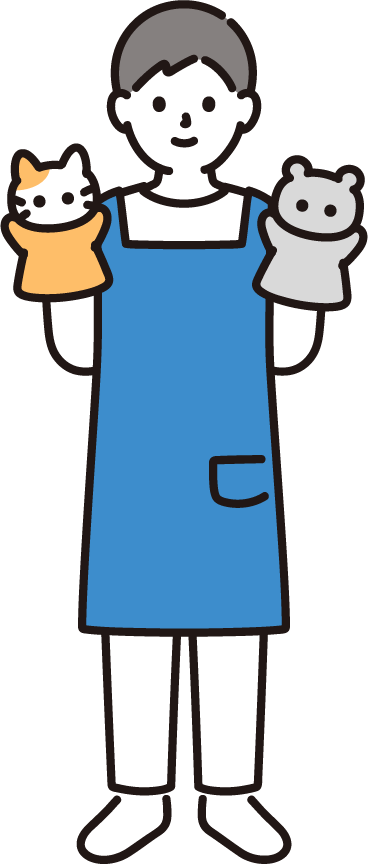 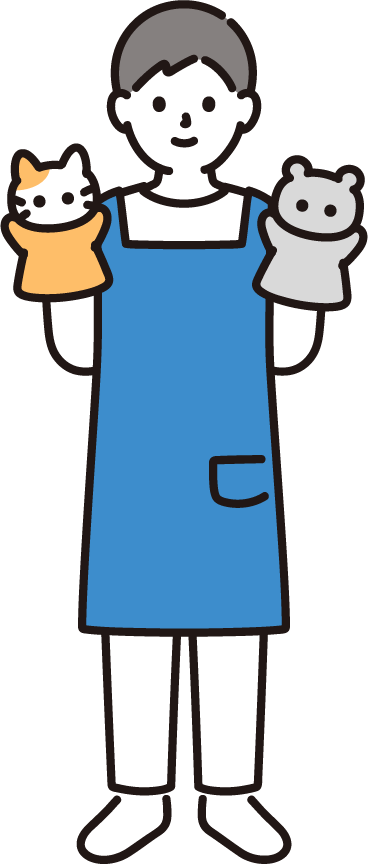 ひとこと他己紹介
ひとこと他己紹介
ひとこと他己紹介
テキストテキストテキスト
心優しい愛され巨人
テキストテキストテキスト